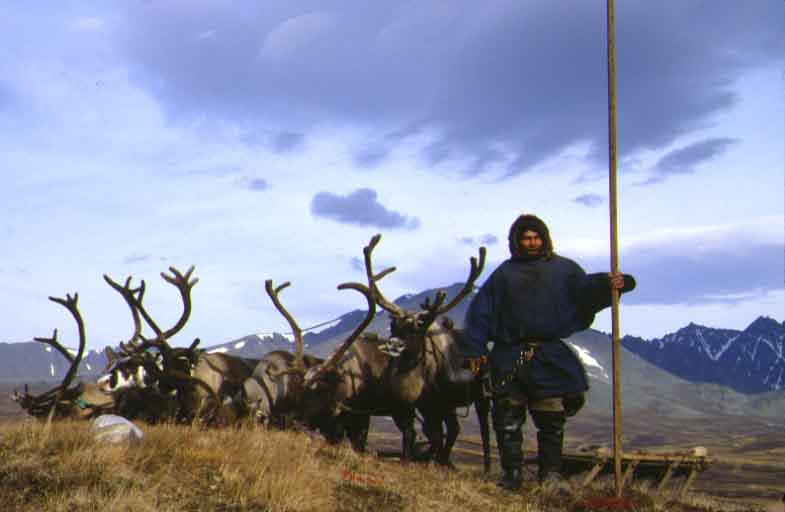 The Nenets.General information.Daily life.
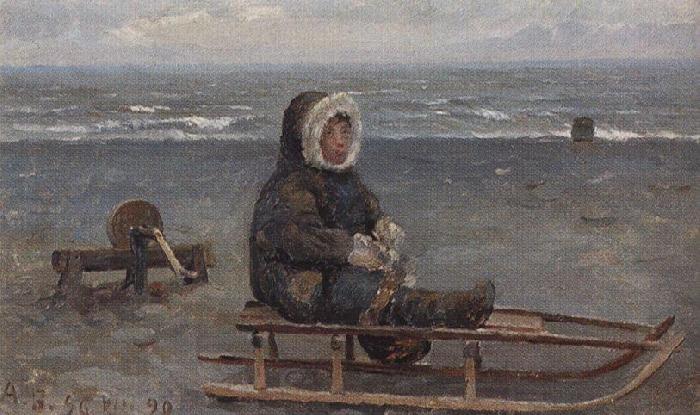 The Nenets are one of the largest of the ____ groups in Northern Si . . ria.
Nowadays most Nenets live in northern areas of the Yamal-Nenets _____ District and the Nenets Autonomous District.
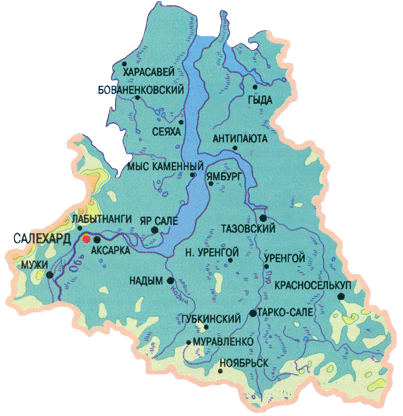 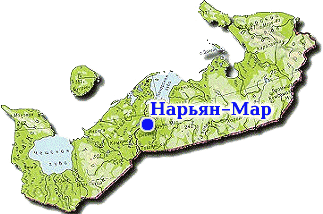 The ____ of the Nenets  se..led in the Russian North about 1000 years ago.
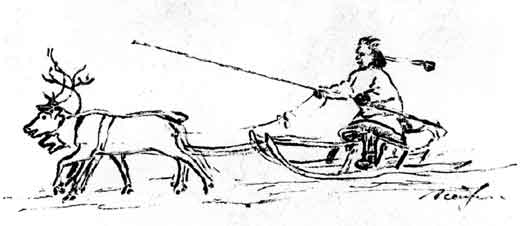 Traditionally the Nenets are ____ breeders, who also hunt, trap and fish.
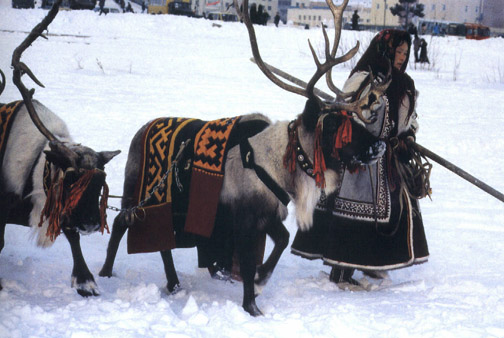 Reindeer is the basis of their culture providing food, cl…ing, sh..ter and tra…..t.
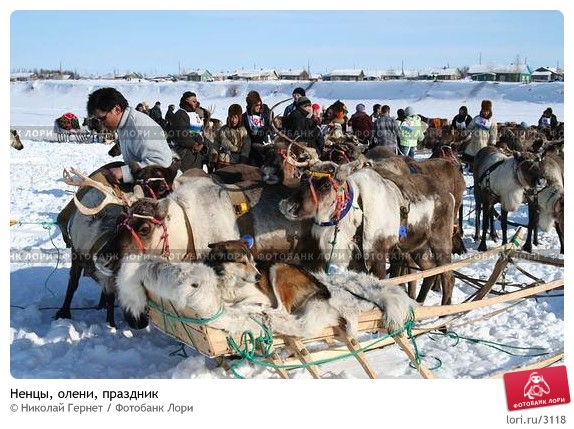 Today the Nenets have educational o…rtunities at all levels and many follow modern careers.Despite this, r…deer breeding remains important, both eco…ically and culturally.
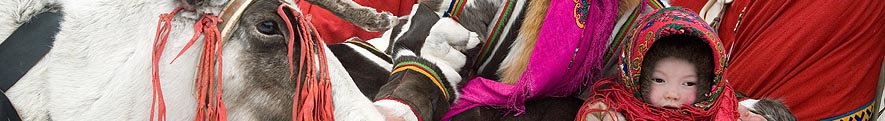 Nenets herders live in tepee style tents  which are made from ____ ___for use in winter and _____in the summer.
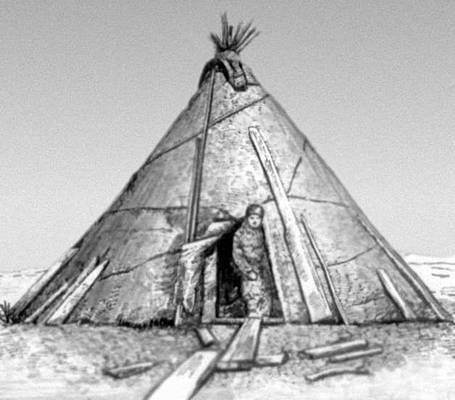